Отчетность при наличии определенных операций
Отчетность по определенным операциям
Отчетность при наличии определенных операций
Отчет о товарах, подлежащих прослеживаемости, за IV квартал 2023 г.
неплательщики НДС указывают все операции с прослеживаемыми товарами
плательщики НДС указывают только операции, которые не отражаются в разд. 8 и 9 декларации по НДС (п. 32, 33 Положения, утв. Постановлением Правительства от 01.07.2021 № 1108): 
покупка товаров без НДС
недостача
передача или получение в качестве вклада в уставный капитал и т.д. 
Проект: Об утверждении форм, форматов, порядков заполнения отчета об операциях с товарами, подлежащими прослеживаемости, и документов, содержащих реквизиты прослеживаемости (ID 139625).
Отчетность при наличии определенных операций
Закон от 31.07.2023 № 389-ФЗ – с 1 октября 2023 г.
1. В счете-фактуре и КСФ указывается стоимость товара, подлежащего прослеживаемости (подп. 19 п. 5, подп. 19 п. 5.2 ст. 169 НК РФ).
2. При реализации прослеживаемых товаров в составе комплектов (наборов), а также при передаче в составе выполненных работ в СФ указываются:
регистрационный номер партии товара
количественная единица измерения товара
количество товара, подлежащего прослеживаемости
стоимость товара, подлежащего прослеживаемости.
М
Статья «Точечные изменения по НДС касаются не только избранных» в ГК, 2023, № 16, https://glavkniga.ru/elver/2023/16/6641 ■
Материалы по теме
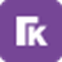 Отчетность при наличии определенных операций
Декларация по налогу на сверхприбыль за 2023 г.
Плательщики налога: организации, у которых средняя арифметическая величина прибыли за 2021 г. и прибыли за 2022 г. более 1 млрд руб.
Исключение: организации, включенные по состоянию на 31.12.2022 в реестр МСП, организации, не имеющие доходов от реализации за 2018 и 2019 гг., и т.д. (Законы от 04.08.2023 № 414-ФЗ, № 415-ФЗ).
КБК для налога на сверхприбыль и обеспечительного платежа – 
182 1 01 03000 01 1000 110 (Приказ Минфина от 29.06.2023 № 100н).
Если нет суммы налога к уплате, то нулевую декларацию подавать не нужно.
Материалы по теме
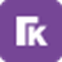 М
Статья «Заработали сверхприбыль? Не забудьте поделиться с госбюджетом» в ГК, 2023, № 18 https://glavkniga.ru/elver/2023/18/6699 ■
Отчетность при наличии определенных операций
Налоговый расчет сумм доходов, выплаченных иностранным организациям, за 2023 г.
Закон от 31.07.2023 № 389-ФЗ – распространяется на доходы, выплаченные с 01.01.2023 г.
Пересчет налога, исчисленного в иностранной валюте, в рубли производится по официальному курсу ЦБ на дату выплаты дохода иностранной организации (п. 14 ст. 45, п. 1 ст. 310 НК РФ). 
Письмо ФНС от 04.09.2023 № КВ-4-3/11220@
→ Пересчет ранее уплаченного налога на прибыль и представление уточненных Налоговых расчетов за соответствующие отчётные периоды 2023 г. не требуется.
→ Налоговые агенты вправе представить Налоговые расчеты, уточненные с учетом поправок.
Отчетность при наличии определенных операций
Решение ВС РФ от 30.03.2023 № АКПИ23-19
Выплачиваемые иностранной организации доходы, признаваемые доходами от источников в РФ, в том числе не подлежащие налогообложению в РФ, отражаются в представляемом налоговым агентом Расчете. → Отсутствие удержанных за соответствующий период налогов не влияет на обязанность организации представить в ИФНС такой Расчет.
Особенности заполнения (Письмо ФНС от 14.11.2023 № ШЮ-4-13/14369@):
1. Заполняется нарастающим итогом с начала года. → Если была выплата дохода иностранцу в I квартале, подаем Расчет за все отчетные периоды до конца года.
2. В расчете дополнительно отражаем доходы иностранной организации от источников в РФ, не подлежащие налогообложению:
Отчетность при наличии определенных операций
новый раздел 4 «Сведения о выплаченных иностранным организациям доходах, не подлежащих налогообложению (за исключением продажи товаров)». Отражаем доходы от продажи имущественных прав и иного имущества (кроме товаров), выполнения работ, оказания услуг в РФ (не через постоянное представительство в РФ), доходов от продажи недвижимого и движимого имущества
новый раздел 5 «Сведения о выплаченных иностранным организациям доходах от продажи товаров, не подлежащих налогообложению». Отражаем доход по внешнеторговым контрактам, предметом которых является приобретение у иностранцев товаров.
3. Уточнено, что в расчете отражаем доходы в неденежной форме (в частности, в виде взаимозачетов, капитализации процентов).
4. Расширен перечень кодов доходов для заполнения Расчета – применяется с Расчета за 2023 г.
Отчетность при наличии определенных операций
5. С 08.08.2023 приостановлено действие отдельных положений международных договоров РФ по вопросам налогообложения (всего 38 стран) (Указ Президента РФ от 08.08.2023 № 585). → Положения СИДН, предполагающие возможность неудержания налога у источника выплаты (либо предусматривающие льготные налоговые ставки) и приостановленные по Указу № 585, не применяются.
С 27.11.2023 в НК прописана норма о применении старого порядка в отношении отдельных видов доходов, выплаченных начиная с 08.08.2023 (процентные доходы, доходы от международных перевозок и т.д.) (подп. 11 п. 2, п. 3.1 ст. 310 НК РФ).
Ответственность: 
применяется общий штраф за непредставление налоговой декларации
применяется общий штраф за недостоверные сведения
возможна блокировка банковского счета за непредставление Расчета. ■
Отчетность при наличии определенных операций
Налоги, по которым вместо декларации подается уведомление
М
Если кадастровая стоимость недвижимости или земли из ЕГРН, применяемая с 01.01.2023, больше стоимости из ЕГРН, применяемой с 01.01.2022, то для расчета налога используется кадастровая стоимость 2022 г. (п. 2 ст. 375, п. 1 ст. 391 НК РФ). Исключение — кадастровая стоимость увеличилась из-за изменения характеристик объекта, например его назначения или площади.
Важно
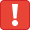 Отчетность при наличии определенных операций
Для проверки исчисленных за 2023 г. налогов не позднее 28.08.2024 ИФНС пришлет сообщение (п. 6 ст. 363, п. 6 ст. 386 НК РФ):
о транспортных средствах
об объектах недвижимого имущества, налоговая база по которым определяется как их кадастровая стоимость, являющихся объектом обложения земельным налогом и налогом на имущество.
→ Если есть расхождения – в течение 20 рабочих дней высылаем пояснения по утвержденной форме (Приказ ФНС от 28.08.2023 № ЕД-7-21/577@).
→ Если есть право на льготы по налогам – подаем в течение I-го квартала заявление о льготе (Приказы ФНС от 09.07.2021 № ЕД-7-21/646@, от 25.07.2019  № ММВ-7-21/377@).
Материалы по теме
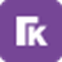 М
Статья «Пришло сообщение из ИФНС об имущественных налогах: ответ нужен не всегда» в ГК, 2023, № 11 https://glavkniga.ru/elver/2023/11/6528 ■